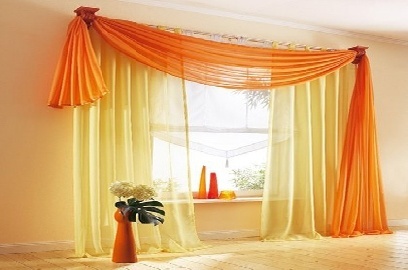 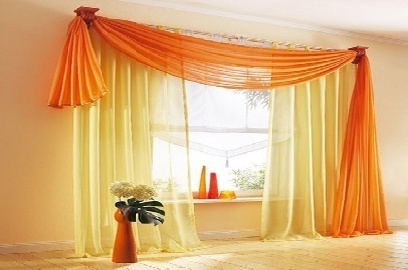 আজকের ক্লাসে 
*সবাইকে স্বাগতম*
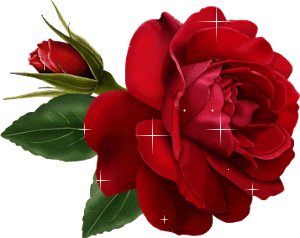 শিক্ষক পরিচিতি

 


মোঃ মানিক মিয়া 
সহকারি শিক্ষক আইসিটি
মানিককোনা উচ্চ বিদ্যালয় ও কলেজ, ফেঞ্চুগঞ্জ, সিলেট।
E-mail: manikmiah1810@gmail.com
Mobile : 01753942214
পাঠ পরিচিতি 
শ্রেণি: ৭ম
বিষয়: তথ্য ও যোগাযোগ প্রযুক্তি 
অধ্যায়	: ৩য়
পাঠ: 25
সময়: ৫০ মিনিট
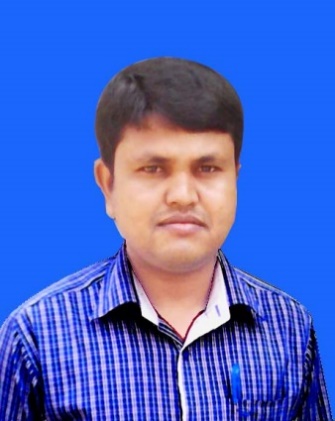 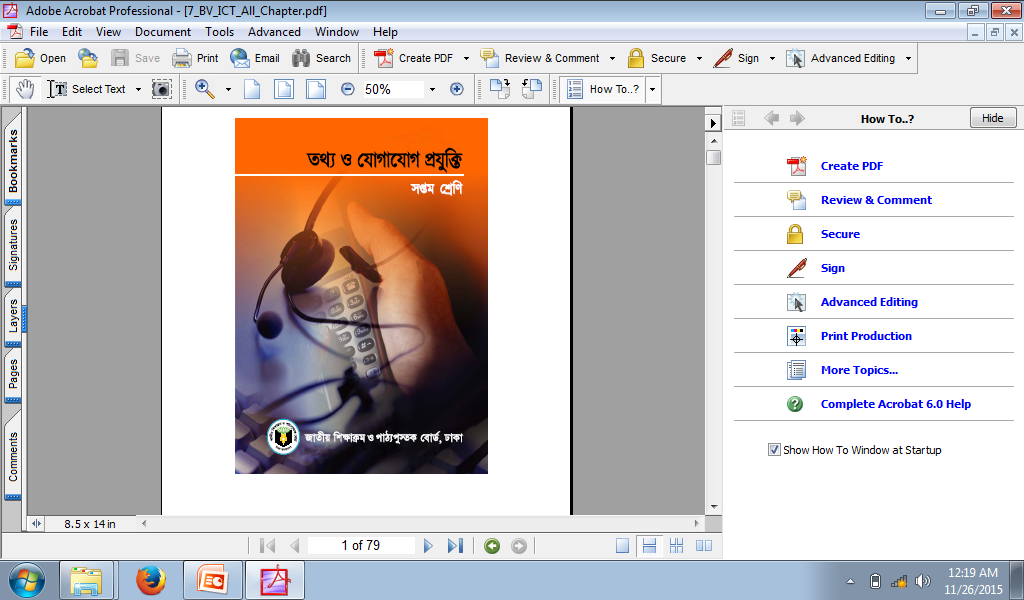 ছবিতে লোকটি কী করছে?
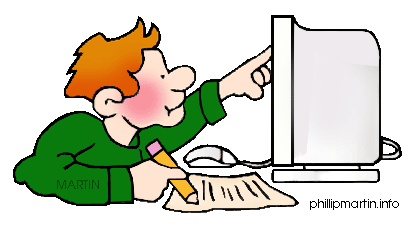 [Speaker Notes: ছবিতে লোকটি কী করছে? জবাবে আসতে পারে কম্পিউটারে কাজ করে বা দেখে দেখে লিখছে। এ প্রশ্নের পর শিক্ষার্থীরা যে জবাবই দিকনা কেন ক্রমে ক্রমে প্লেজারিজম, এ প্রসঙ্গটি নিয়ে আসতে হবে।]
আজকের আলোচ্য বিষয়…
প্লেজারিজম
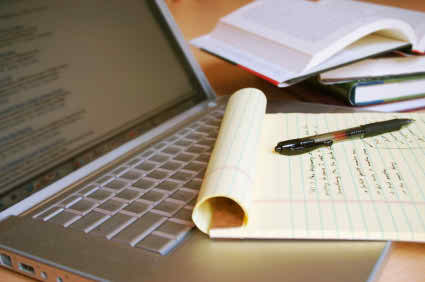 শিখণফল
এই পাঠ শেষে শিক্ষার্থীরা…
১। প্লেজারিজমের ব্যাখ্যা করতে পারবে; 
২। একে অন্যের লেখা ব্যবহারের নিয়ম বর্ণনা করতে পারবে; 
৩। খাটি মানুষ কেমন হয় তা বিশ্লেষণ করতে পারবে।
প্লেজারিজম
অন্যের লেখা নিজের নামে চালিয়ে দেয়াই হলো প্লেজারিজম
আমরা একটি ভিডিও দেখি
প্লেজারিজম একটি অনৈতিক কাজ
11/19/2022
6
প্লেজারিজমের ইতিহাস
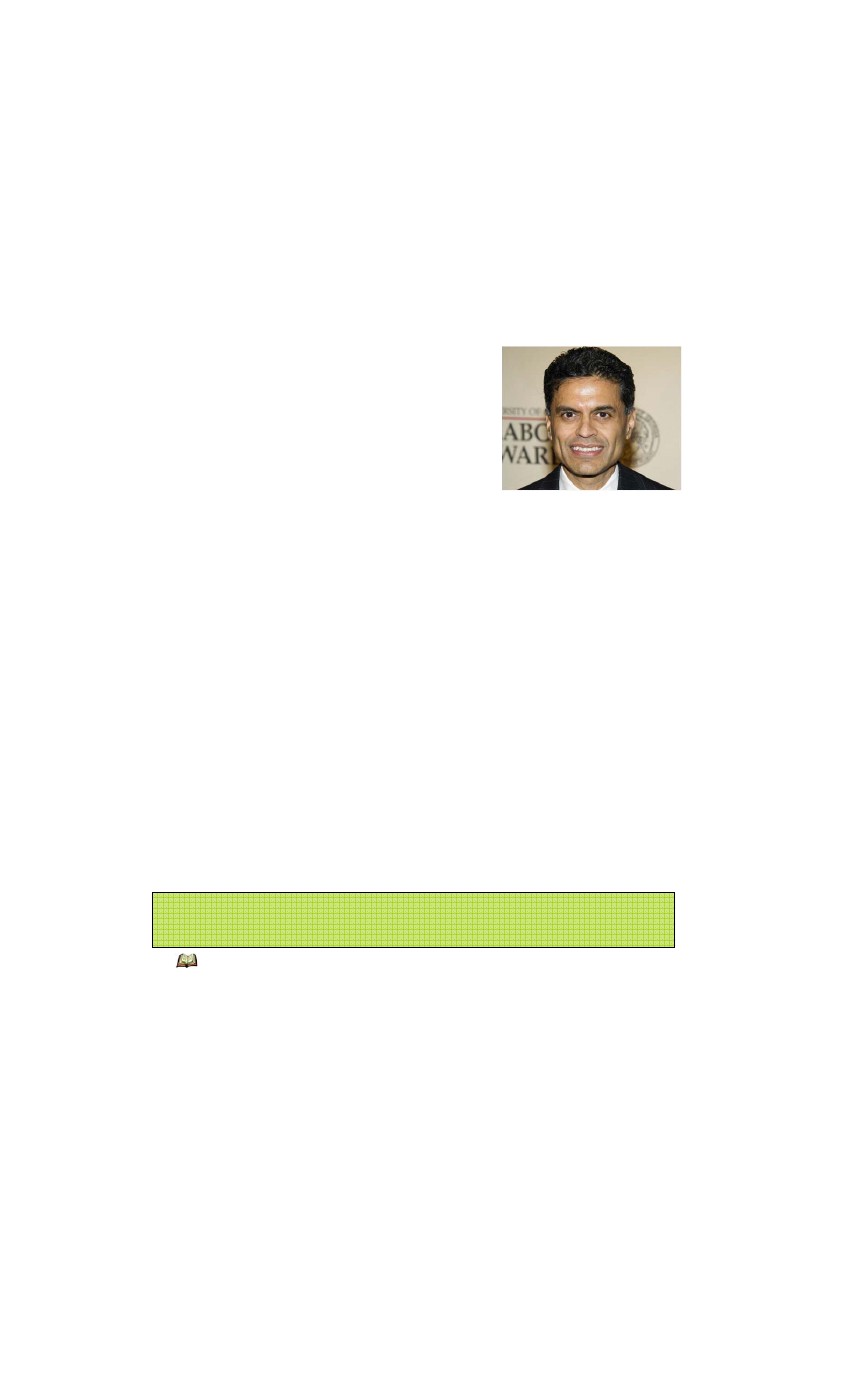 প্লেজারিজমের অভিযোগে যুক্তরাষ্ট্রের এই আন্তর্জাতিক খ্যাতি সম্পন্ন সাংবাদিক ফরিদ জাকারিয়াকে তাঁর দ্বায়িত্ব থেকে অব্যাহতি দেয়া হয়
11/19/2022
7
কীভাবে অন্যের লেখা ব্যবহার করে…
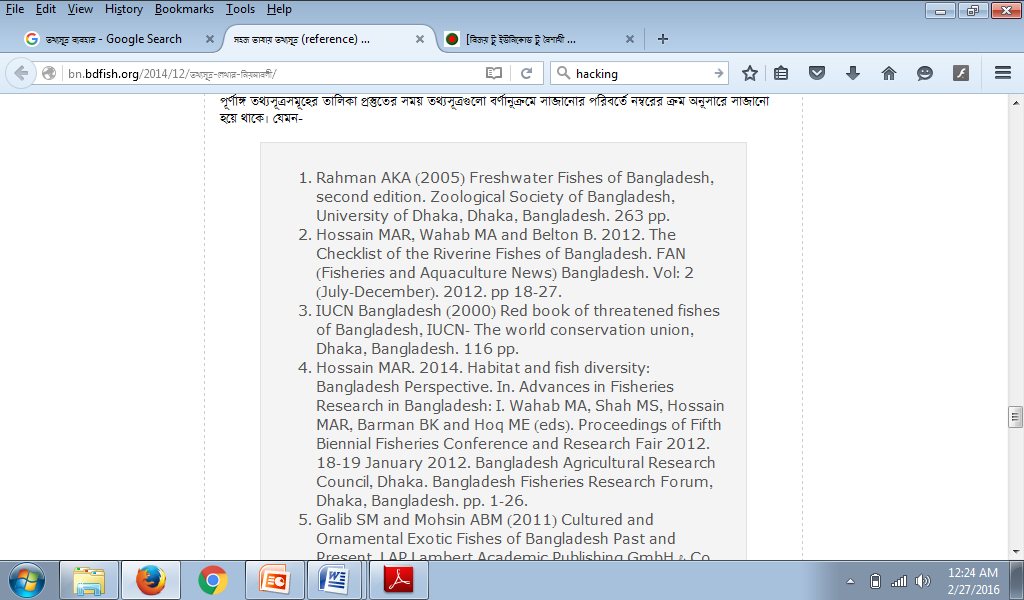 আমরা একটি ভিডিওর মাধ্যমে দেখব কীভাবে অন্যের লেখা ব্যবহার করব
তথ্যসূত্র ও টীকা ব্যবহার করতে হবে
11/19/2022
8
একক কাজ
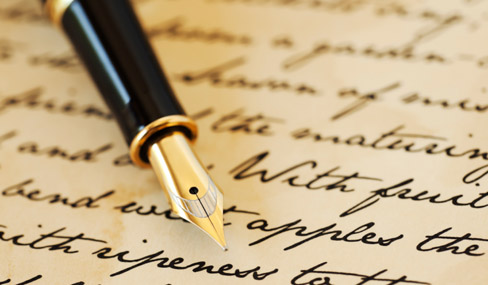 তুমি কীভাবে অন্য একজনের লেখা ব্যবহার করবে?
যা দেখি
শিক্ষার্থী পড়াশুনা না করে দেখে দেখে লিখার চেষ্টা করছে
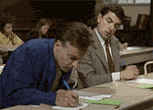 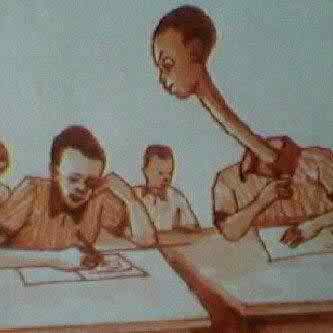 শিক্ষার্থী পড়াশুনা করে লিখছে
11/19/2022
10
হোম ওয়ার্ক
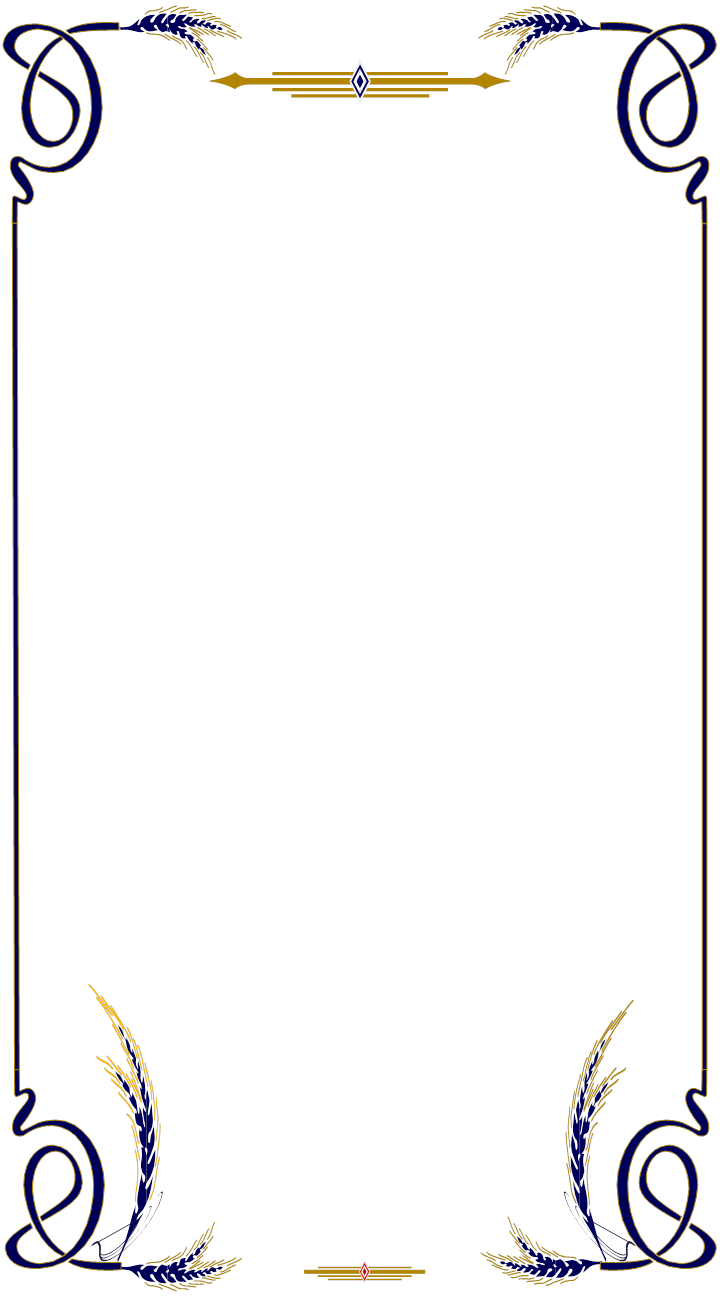 আমরা অনেক সময় অন্যেরটা কপি করে বা হুবহু বই কপি করে হোম ওয়ার্ক করি, যা মোটেও উচিৎ নয়
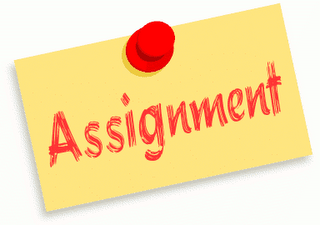 11/19/2022
11
প্লেজারিজম রোধ
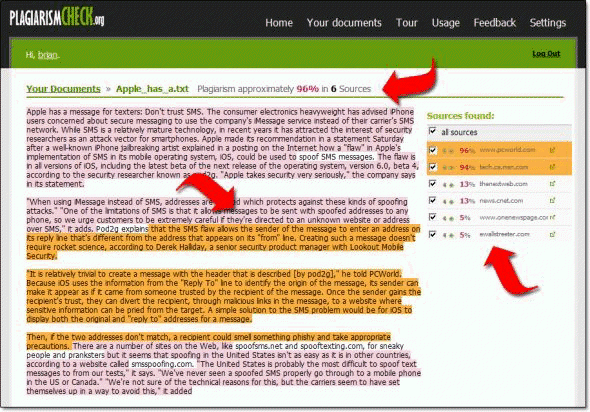 এ লেখার মাঝে কতটুকু প্লেজারিজম করেছে তা হাইলাইট করে দেখাচ্ছে
কিছু সফটওয়্যারের মাধ্যমে তা খুজেঁ বের করা যায়
11/19/2022
12
আমাদের যা করা উচিৎ
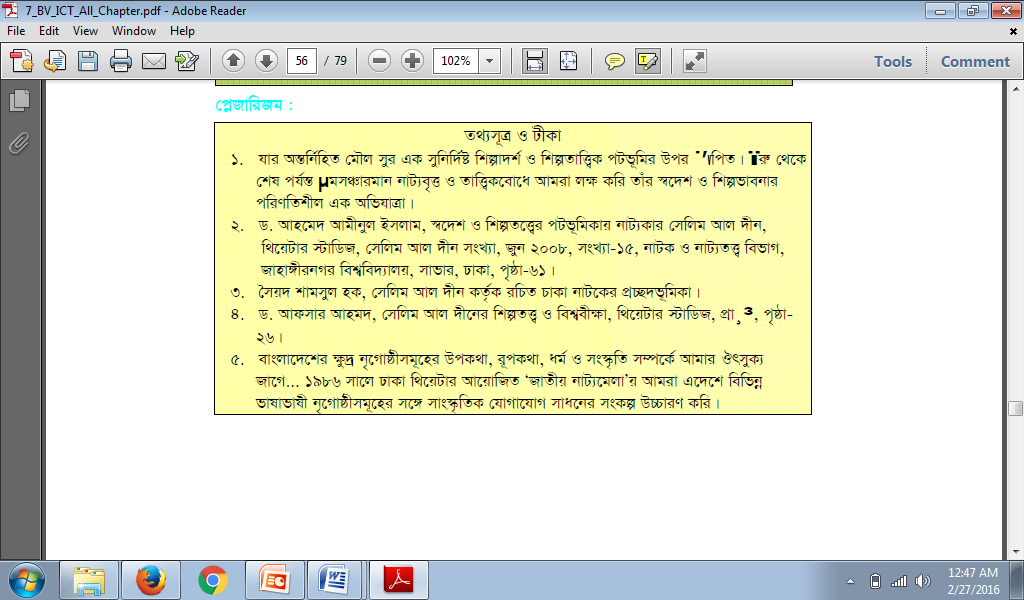 অন্যের বা কোন বইয়ের সাহায্য নিলে তা স্পষ্ট করে উল্লেখ করতে হবে
তাহলে একজন খাটি মানুষ হওয়া যাবে
11/19/2022
13
দলগত কাজ
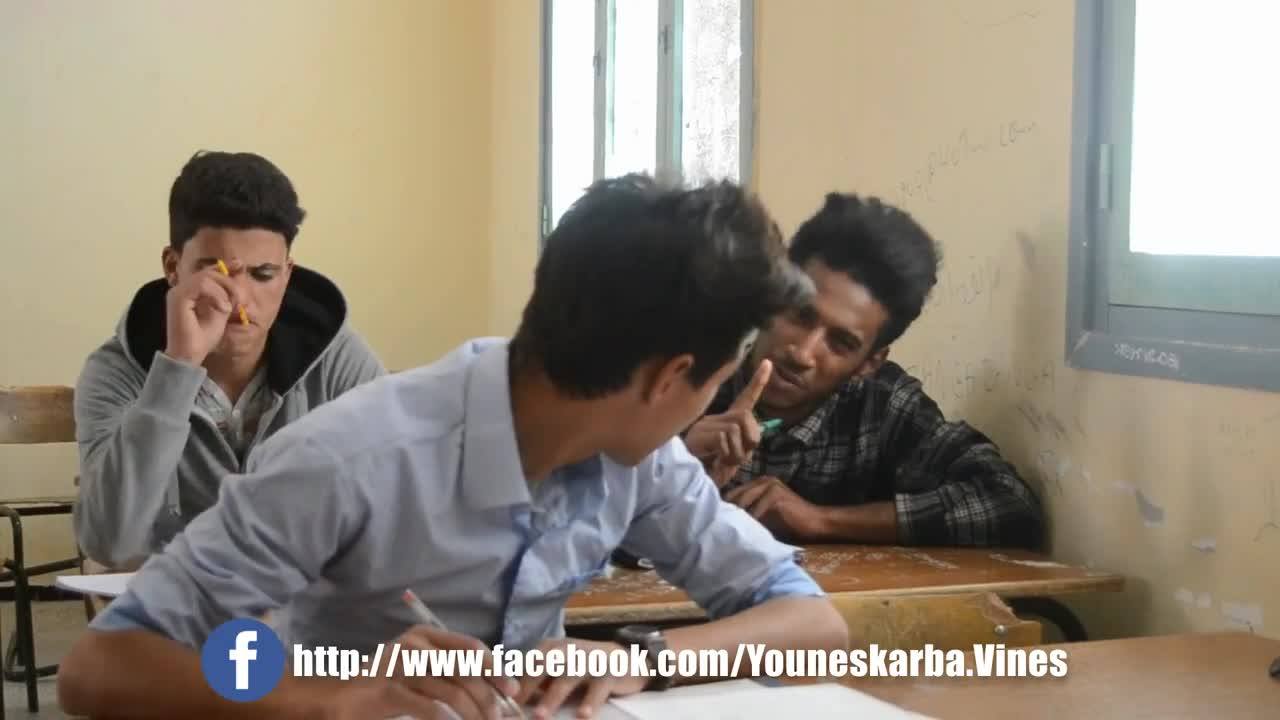 তুমি কীভাবে প্লেজোরিজম থেকে দূরে থাকবে?
[Speaker Notes: প্রথমে শিক্ষার্থীরা বিভিন্ন দলে বিভক্ত হবে।]
মূল্যায়ণ
১। প্লেজারিজম কী?
২। তুমি কীভাবে একে অন্যের লেখা ব্যবহার করবে?
৩। প্লেজারিজম রোধের জন্য কী আবিষ্কার হয়েছে?
বাড়ির কাজ
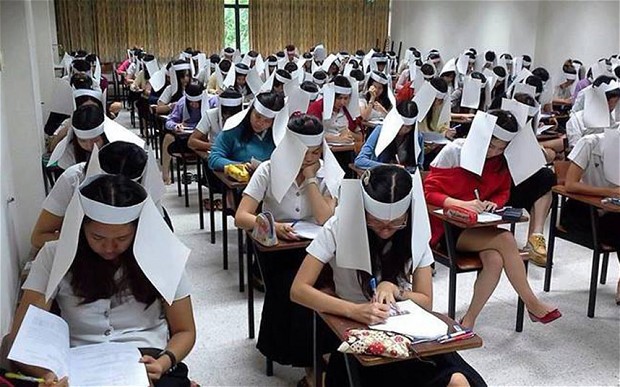 তুমি কীভাবে প্লেজারিজমকে তোমার সান্নিধ্য থেকে দূরে রাখবে- বর্ণনা কর।
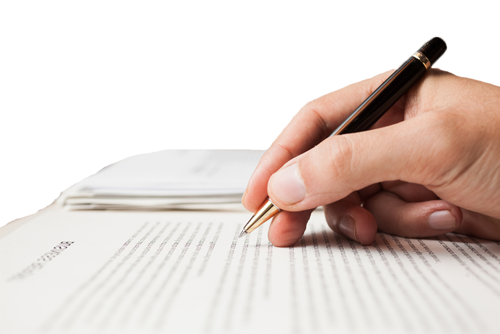 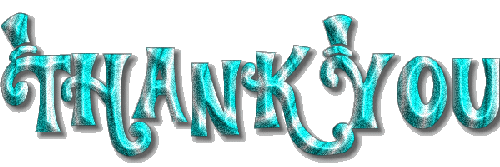